地球内部物理学3　前半Physics of the Earth’s Interior
北海道大学理学院 Hokkaido Univ.
地球惑星ダイナミクス講座 Earth and Planetary Dynamics
日置 幸介 Kosuke Heki
へ  き   こうすけ　heki@sci.hokudai.ac.jp
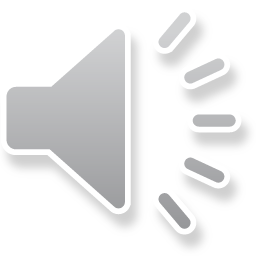 地球内部物理学　(宇宙測地学研究室　日置)


1. 質点としての地球の力学  Earth as a point mass
　　公転・ケプラー運動  Orbital motion

2. 剛体としての地球の力学 Earth as a rigid body
　　地球の慣性モーメントと自転 MOI and rotation

3. 極運動と自転速度変動 Polar motion and DLOD
　　チャンドラー運動、地球ー月の力学進化
			Chandler Wobble, Earth-Moon system
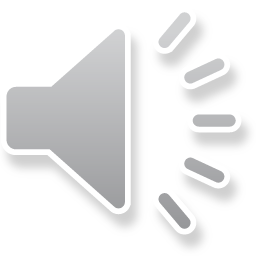 剛体（有限な大きさを持つが変形しない）地球の力学
	Dynamics of the Earth as a rigid body (finite dimension, no deformation)
　　
　　慣性モーメントと層構造	Moment of inertia and the core

　　地球の回転変動	Rotational dynamics of the Earth

　　自転・公転の変化と気候変動	Milankovich cycles
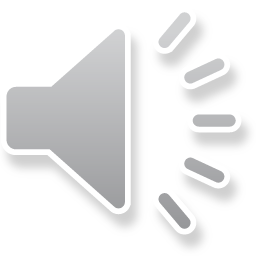 先週のポイント Points in the last lecture
　　
　地球の慣性モーメント 	MOI of the Earth

　地球型惑星の慣性モーメント MOI of terrestrial planets

　岩石（マントル）と金属（核）　Silicate mantle and metallic core
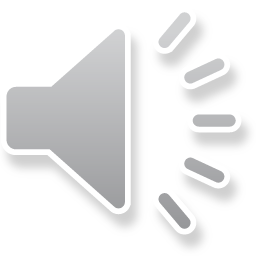 微惑星が集積して出来た地球Formation of the Earth by accretion of planetesimal
分化して層構造が出来る
（重い金属が沈み、軽い岩石が浮かぶ）
Differentiation (heavy metal sinks and light silicates floats)
熔けた状態で生まれた
Born molten
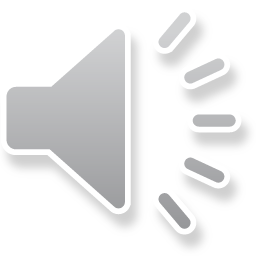 地球と月の層構造　Structure of the Earth and the Moon
内核 Inner core
外核　Outer core
核？ Core?
地殻
Crust
マントル Mantle
地殻
Crust
マントル Mantle
月 :  0.393
(Lunar Prospector)
慣性モーメント MOI
地球 :  0.334
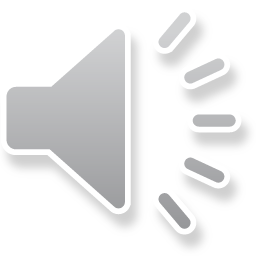 次の話題：地球の自転  Next lesson : Earth rotation 
　　
　　自転軸の向き（極の位置）  Spin axis direction (pole position)

　　自転の速度（一日の長さ）  Spin rate (length-of-day)

　　地球回転変動  Changes in the Earth’s rotation
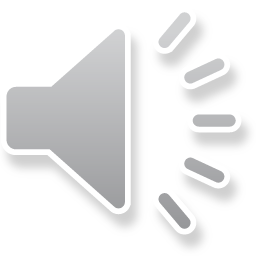 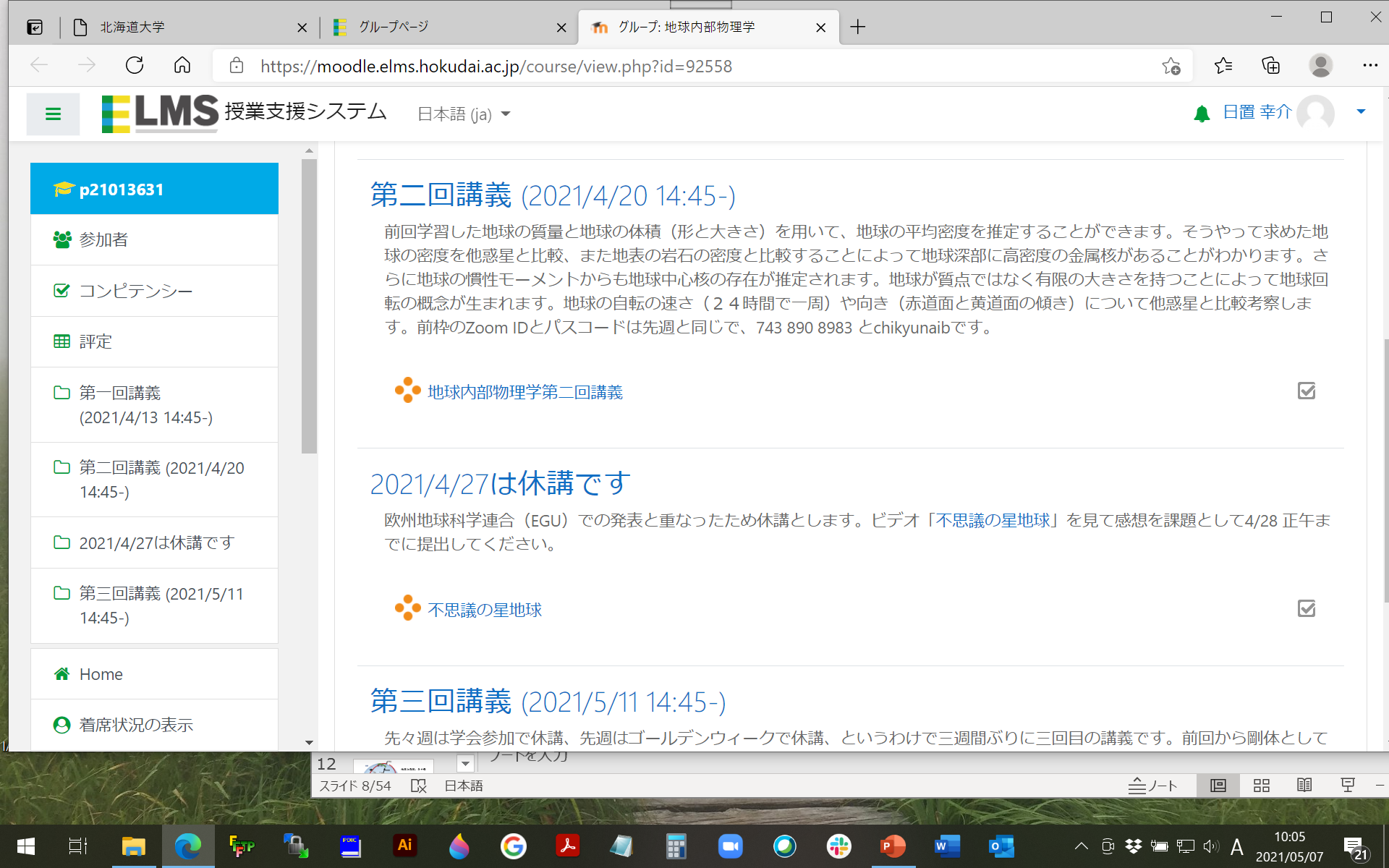 課題ビデオ、見ましたか？
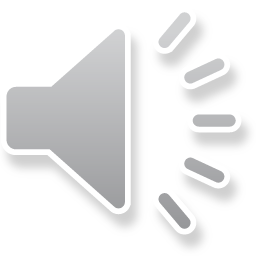 地球回転の力学：三次元で考える
Mechanics of earth rotation: 3d dynamics
　　
　　角速度 ω（ベクトル）　　　　　　　　　 Angular velocity (vector)

　　慣性モーメント　I （テンソル）	　Tensor of Inertia (tensor)

　　角運動量 H（ベクトル）　H=Iω　Angular momentum (vector)
三次元回転の運動方程式 Equation of motion

　L=H  or   L=Iw
.
.
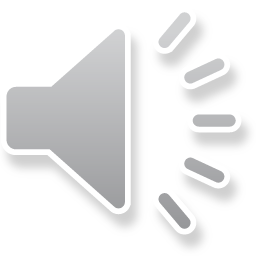 z
w
x
y
角速度ベクトル w　　ベクトルの向きはねじの進む向き
Angular velocity vector			direction a screw proceed
ベクトルの長さは回転の速さ
	vector length indicates the spin speed
|w|
w = (wx,wy,wz)
wz
wy
wx
角運動量HやトルクL の向きも同様に定義
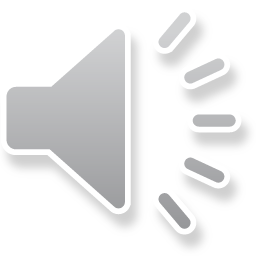 三種類の地球回転変動
Three kinds of earth rotation variation
１．歳差・章動
　　precession nutation
wx  wyの変動
地球の扁平
率が原因
Caused by the 
Earth’s oblateness
天の極の動き　Motion of celestial pole
２．極運動
   Polar motion
wx’ wy’の変動
地球の極の動き　Motion of terrestrial pole
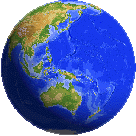 ３．自転速度変動
Spin rate change
wzの変動
一日の長さの変化　Change in LOD
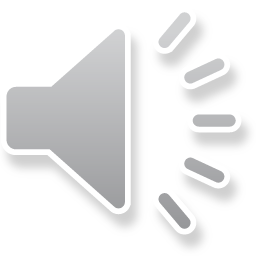 天の北極
天球
歳差・章動
地球と天球、その極
瞬間自転軸
自転
対称軸
赤緯
地上局
極運動
地球
赤経
天体
自転軸の向きの変化：歳差章動と極運動
（天の極の動きと地球の極の動き）
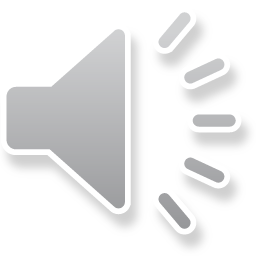 地球と天球、その極の動き
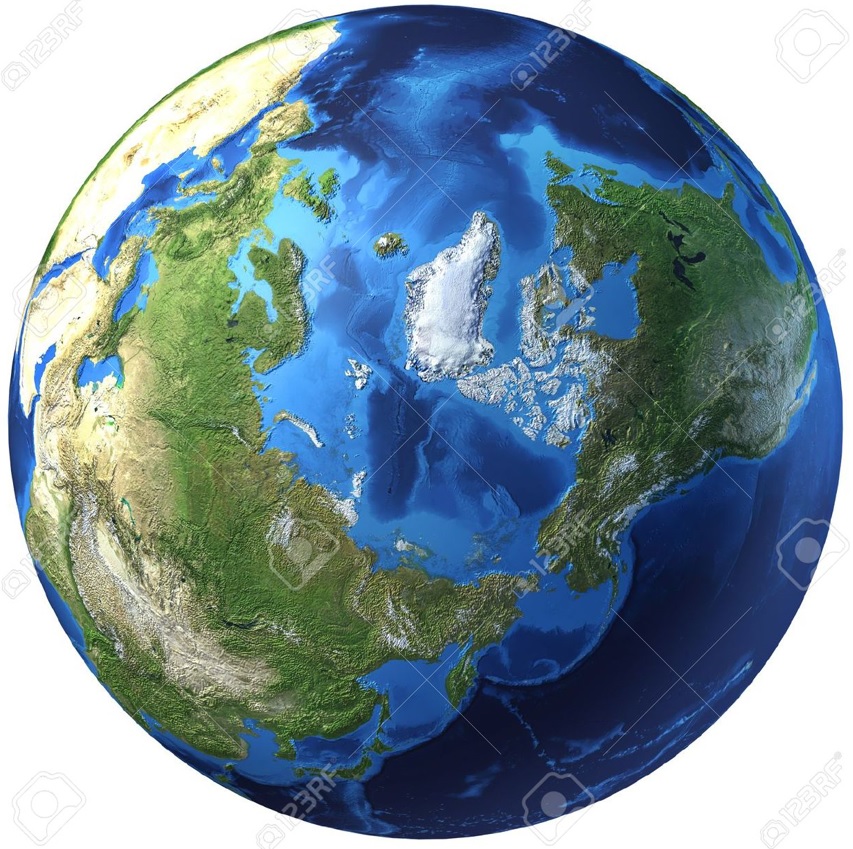 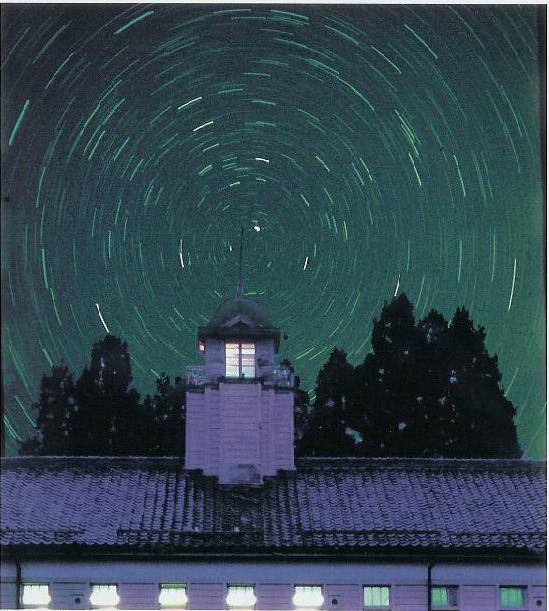 天球の極
地球の極
天の極の動きが歳差章動
地球の極の動きが極運動
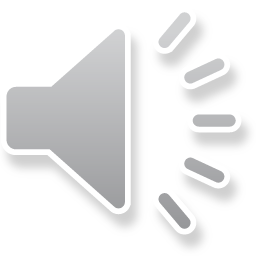 Very Long Baseline Interferometry (VLBI) : 超長基線電波干渉法
Telescope B
Telescope A
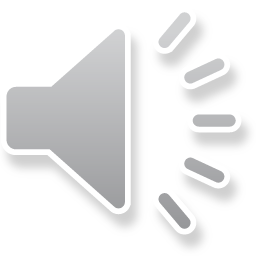 Quasar No.1
No.2
No.3
瞬間的な地球の姿勢を計測Instantaneous attitude of the Earth
Telescope A
幾何学的遅延
Geometric delay
Telescope B
その時間変化から極運動や章動を判別
Track the change in attitude
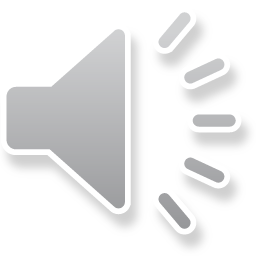 PRのスライド
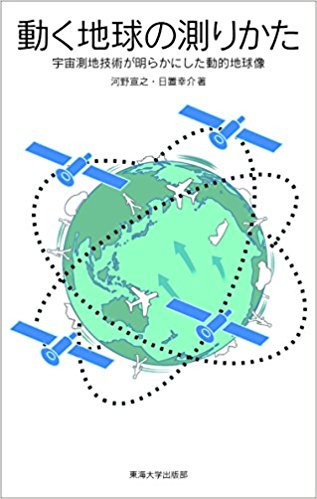 参考書
「動く地球の測りかた」
宇宙測地技術が
明らかにした動的地球像
（税抜1800円）
河野宣之・日置幸介
東海大学出版部
直接買うと1600円
（メールしてください）
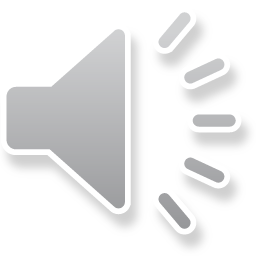 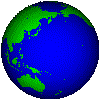 運動方程式
Equation of motion
L=Iw
.
地球の回転変動　　1. 歳差・章動
Earth rotation variation     Precession and nutation
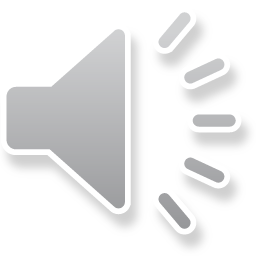 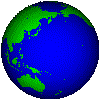 歳差 Precession
北極星 (polar star)
ベガ (Vega)
14850
2004
周期 period: 25,800 年
独楽（こま）の力学との類似 
similarity to spinning top
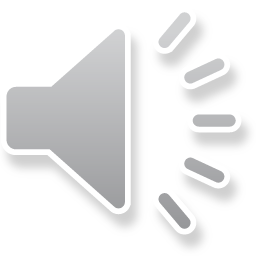 今日は地球とコマの歳差を理解しましょう
必要な式は一つ
L = H
日本語訳：トルクが角運動量を変える
			(L)			(H)
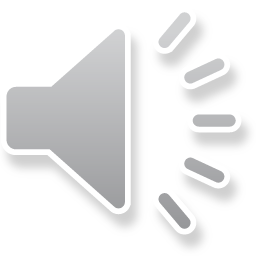 既に知っている式（ニュートンの運動法則）
F = ma      aは加速度
F = p      pは運動量
F = mv　  vは速度
日本語訳：力が運動量を変える
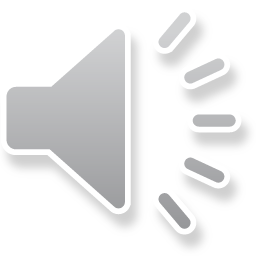 平行移動　　  回転
運動方程式
運動方程式
速度 v				角速度 w

運動量 p			角運動量 H
						( r x p)
力  F				トルク L
						( r x F)
L = H
F = p
質量 m				慣性モーメント I
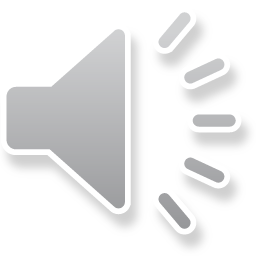 F = p
Fがゼロならpは一定
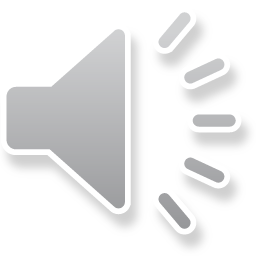 p
p
F = p
F
同じ向きのFを与えるとpは長くなる
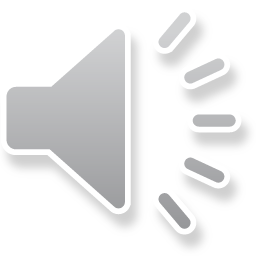 F = p
Fがゼロならpは一定
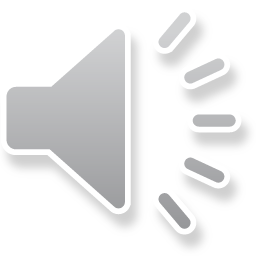 p
p
Dp
F = p
F
pと直交するFを与えるとpの向きだけが変わる
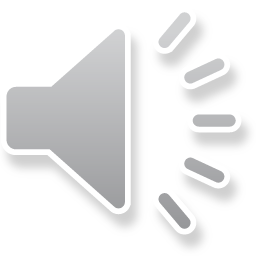 H = Iw

(H が変わるのは
wが変わる事）
平行移動　　  回転
運動方程式
運動方程式
速度 v				角速度 w

運動量 p			角運動量 H
						( r x p)
力  F				トルク L
						( r x F)
L = H
F = p
質量 m				慣性モーメント I
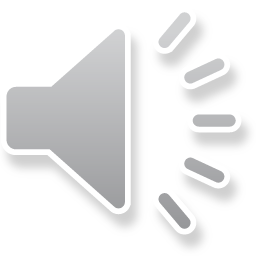 z
w
x
y
角速度ベクトル w　　	ねじの進む向き
Angular velocity vector			 direction a screw proceed
wz
w = (wx,wy,wz)
wz
wx
wy
wy
wx
地球のwはほぼz成分
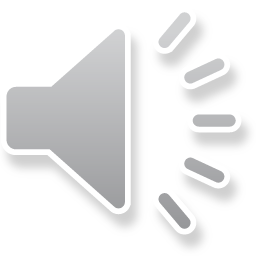 コマの運動
H
角運動量ベクトル　　
Angular velocity vector
L
r
F
Hと同じ向きのLを与えるとHは長くなる
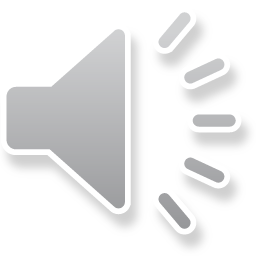 傾いたコマの歳差運動
H
L
傾いたコマにはHと直交するLが生じる
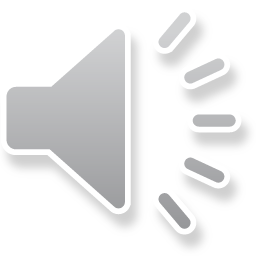 斜め上から見る
H
L
角運動量ベクトルはくるくる回る
LはHの向きを変える
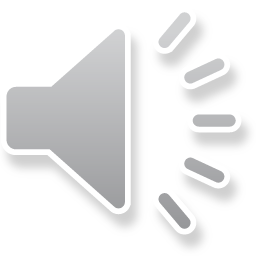 傾いたコマの歳差運動
H
Lの向きが連続的に変わるのでHは円を描く
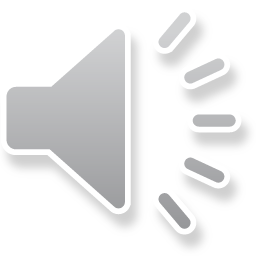 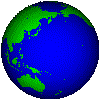 地球の歳差運動
（コマとトルクの向きが逆なのでHの軌跡も逆回り）
章動
歳差
潮汐力トルク
L
X
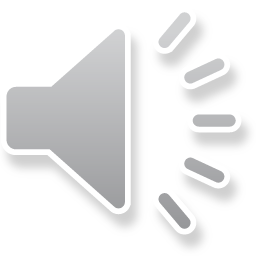 潮汐力の周期的変動と章動
Periodic fluctuation of tidal torque causes nutation
白道面の運動による18.6年周期が最大　
18.6 years component has the maximum amplitude
回転軸が傾く向きとの幾何学的関係で半年周章動　Semi-annual nutation
太陽と地球の距離変化によって年周変動 annual nutation
同じ理屈で半月周期と一ヶ月周期 half-monthly + monthly nutation
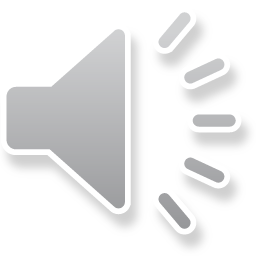 地球内部物理学3　後半Physics of the Earth’s Interior
北海道大学理学院 Hokkaido Univ.
地球惑星ダイナミクス講座 Earth and Planetary Dynamics
日置 幸介 Kosuke Heki
へ  き   こうすけ　heki@sci.hokudai.ac.jp
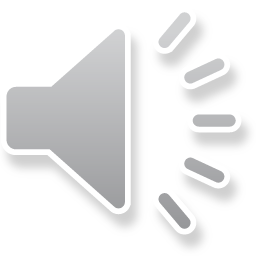 極運動の観測とZ項
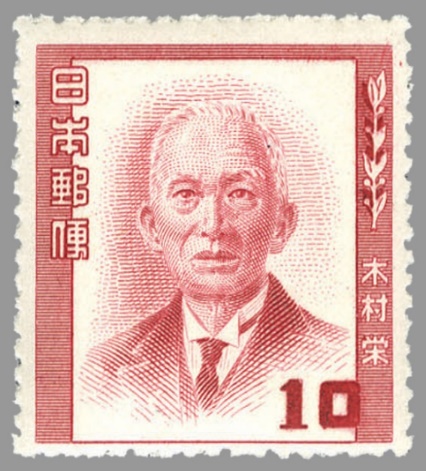 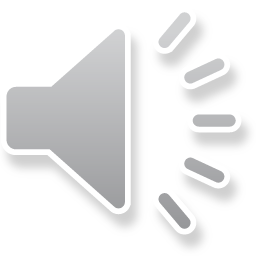 歳差章動と極運動の違い
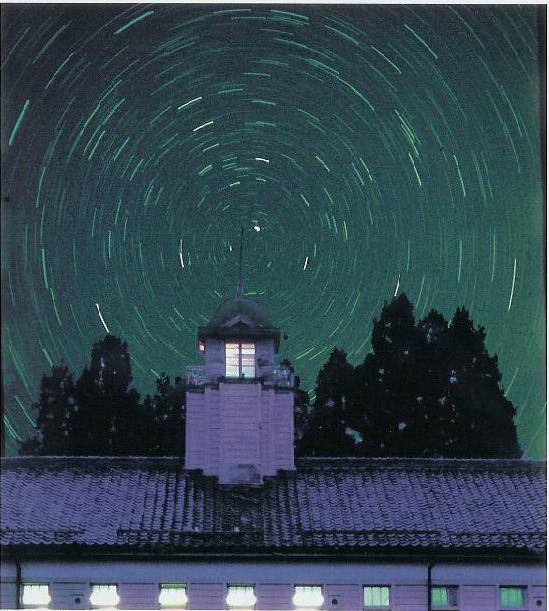 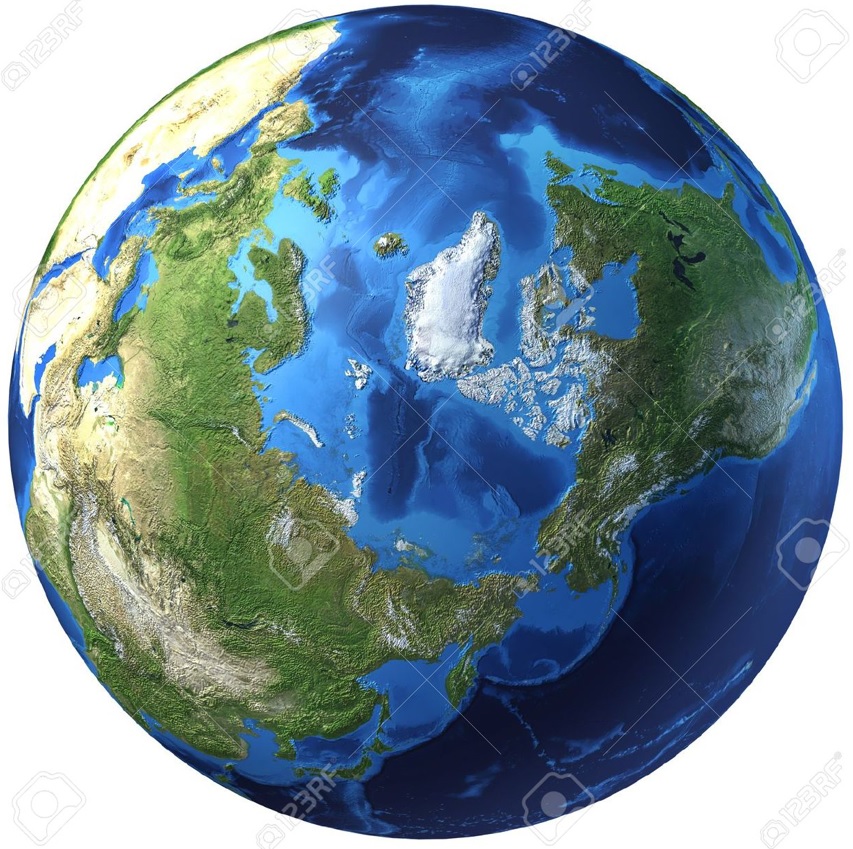 天球の極
地球の極
天の極の動きが歳差章動
地球の極の動きが極運動
地球の反対側で反対の緯度変化
どこでも同じ緯度変化
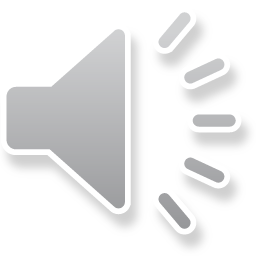 緯度を測る望遠鏡
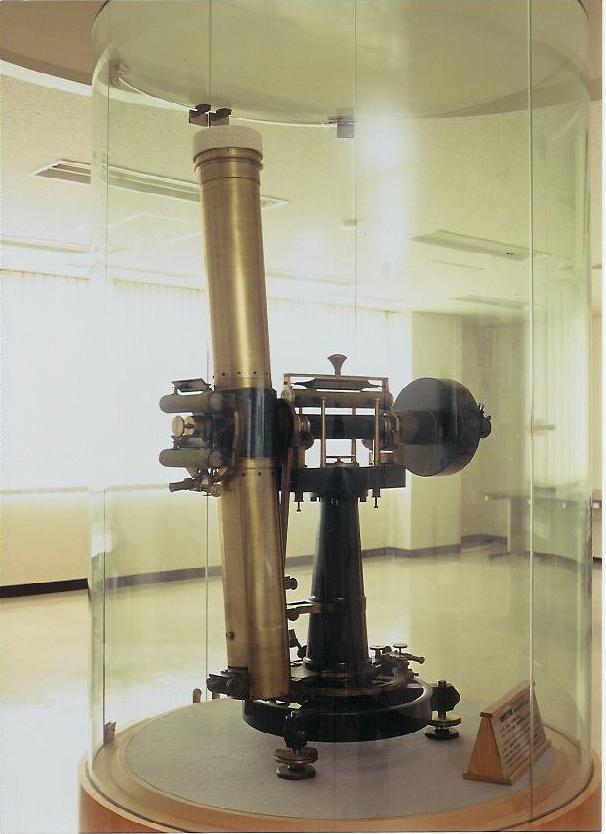 眼視天頂儀
Visual Zenith Telescope
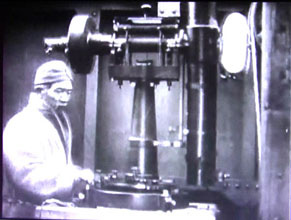 昔はこれで測っていた
How we observed 100 years ago
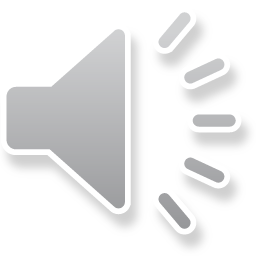 本来、AとBで星の高さは同じ
Same elevation of the star at A and B
B
A
A
B
半日後
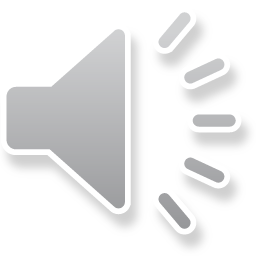 歳差章動：AとBで星の高さの変化は同じPrecession/nutation: Same change in elevation at A and B
歳差章動は原因が明解で百年前も既知とされていた
People believed that they understand precession/nutation!
B
A
A
B
半日後
Precession found by Hipparchus [BC150], Nutation found by Bradley [1728]
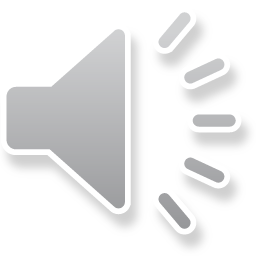 極運動：AとBで星の高さの変化は反対（緯度変化）
Polar motion: Different change in elevation at A and B (latitude variation)
明治後半に発見されたばかり、当時の最先端
New and unpredictable (reflects mass redistribution)
B
A
B
A
半日後
Existence predicted by Euler [1756], Found by Küstner & Chandler [late 19C]
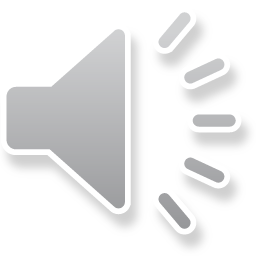 国際緯度観測事業が明治32年に始まった　International Latitude Service (ILS) 1899-  
	Six stations along 39o08’N
Latitude variation　＝　X cos f + Y sin f　 緯度変化は経度fの関数
X
XとY は極運動のx成分とy成分
Y
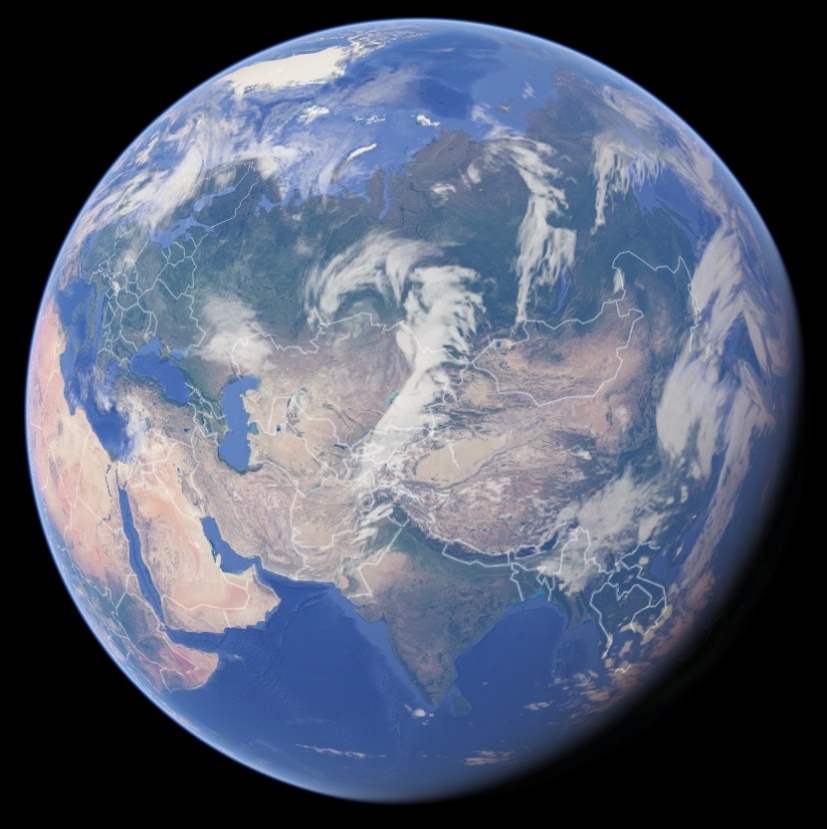 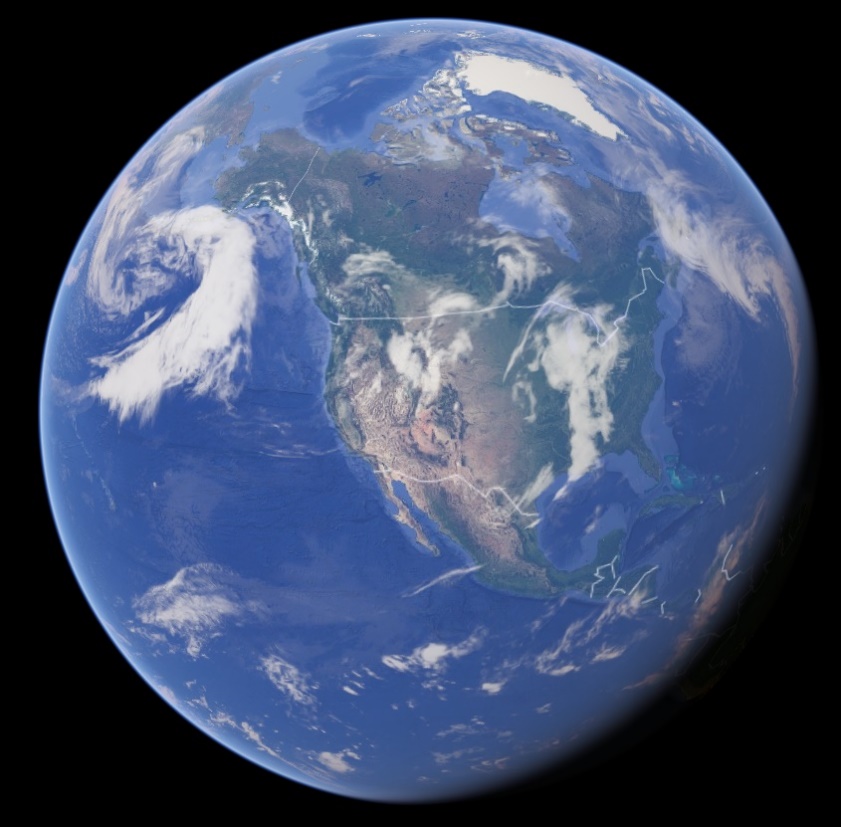 Mizusawa
Potzdam
 (Central Bureau)
Carloforte
Gaithersburg
Tshardjui
Cincinnati
Ukiah
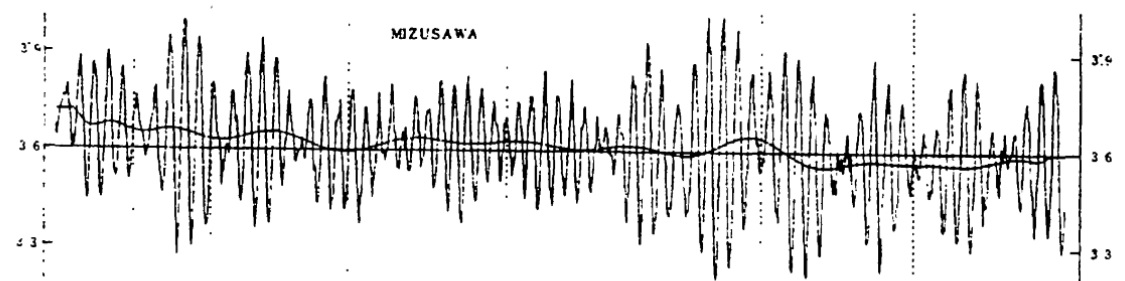 Yokoyama et al. (2000)
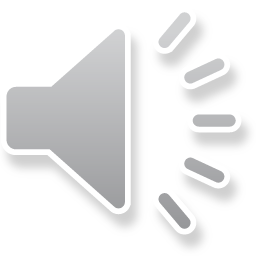 1900
1980
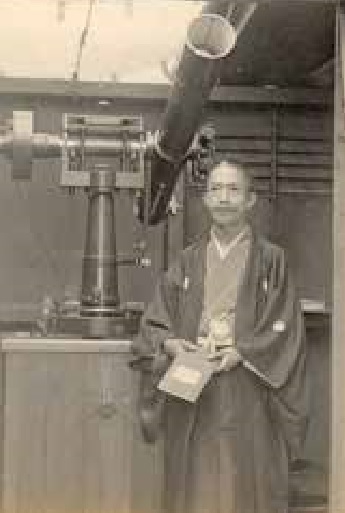 1899年に所長になった木村栄(29歳)
Kimura appointed as the director in 1899 (29 yrs old)
眼視天頂儀
Visual Zenith Telescope
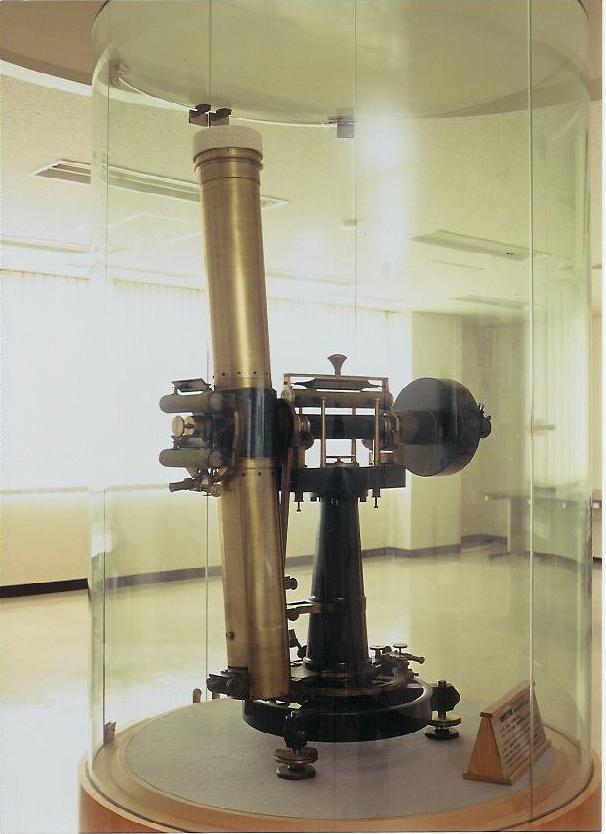 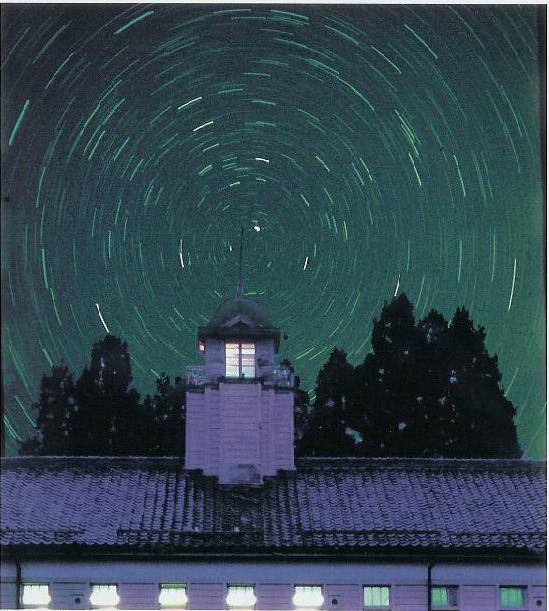 1941年（71歳）まで所長
He worked as the director until 1941
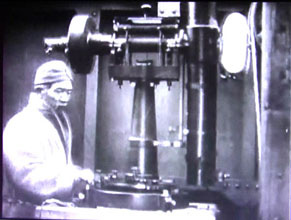 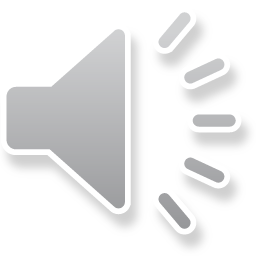 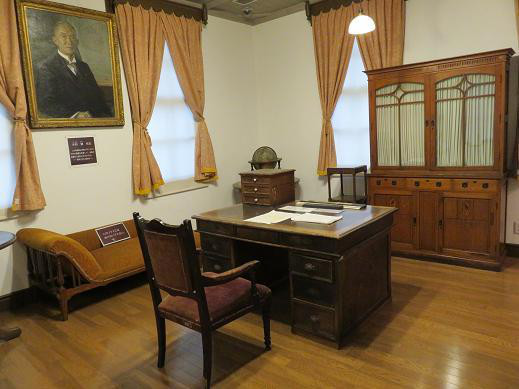 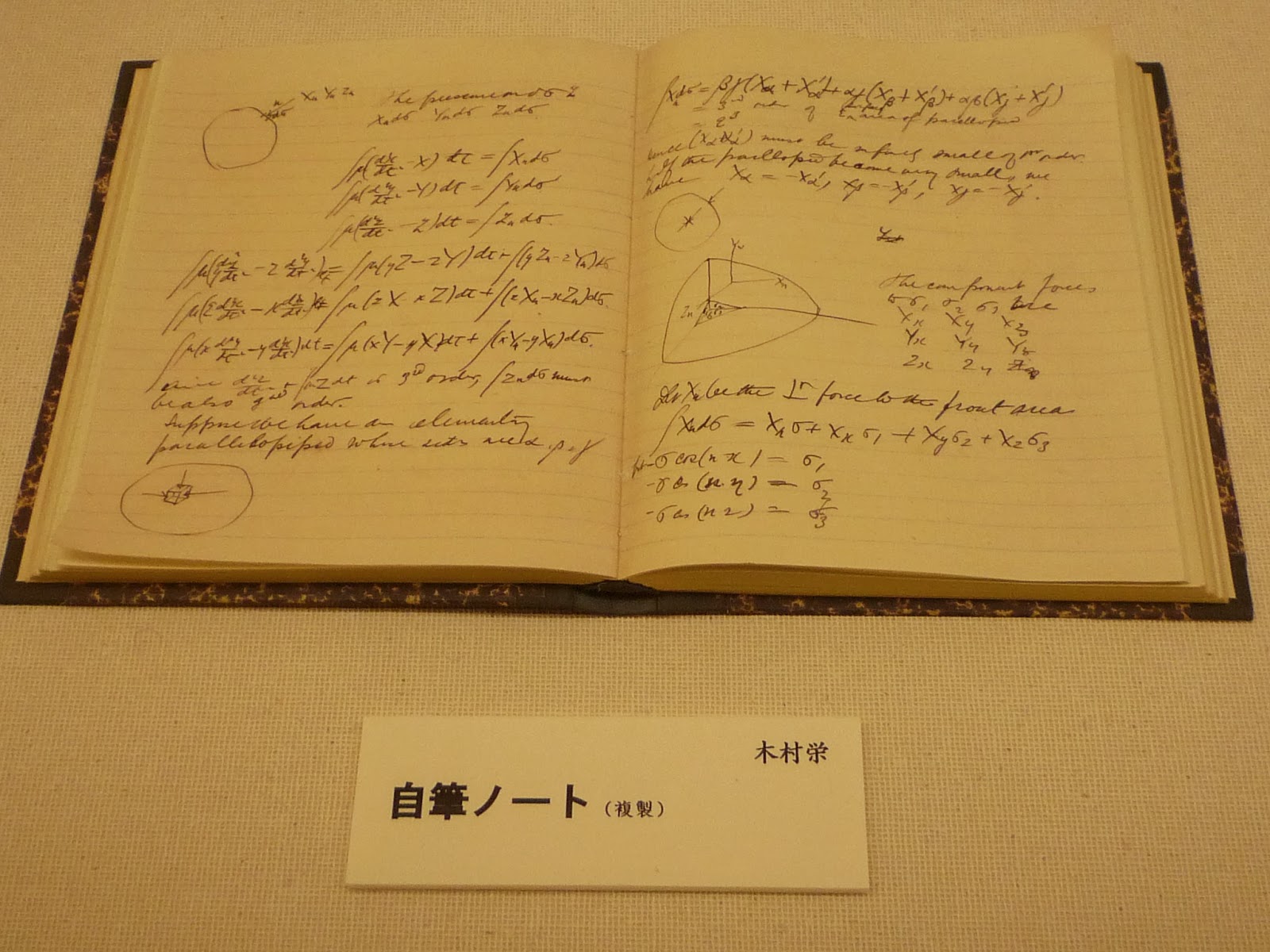 Kimura’s “MS Office 1899”
岩手県奥州市水沢
木村記念館
所長室
Kimura’s MATLAB
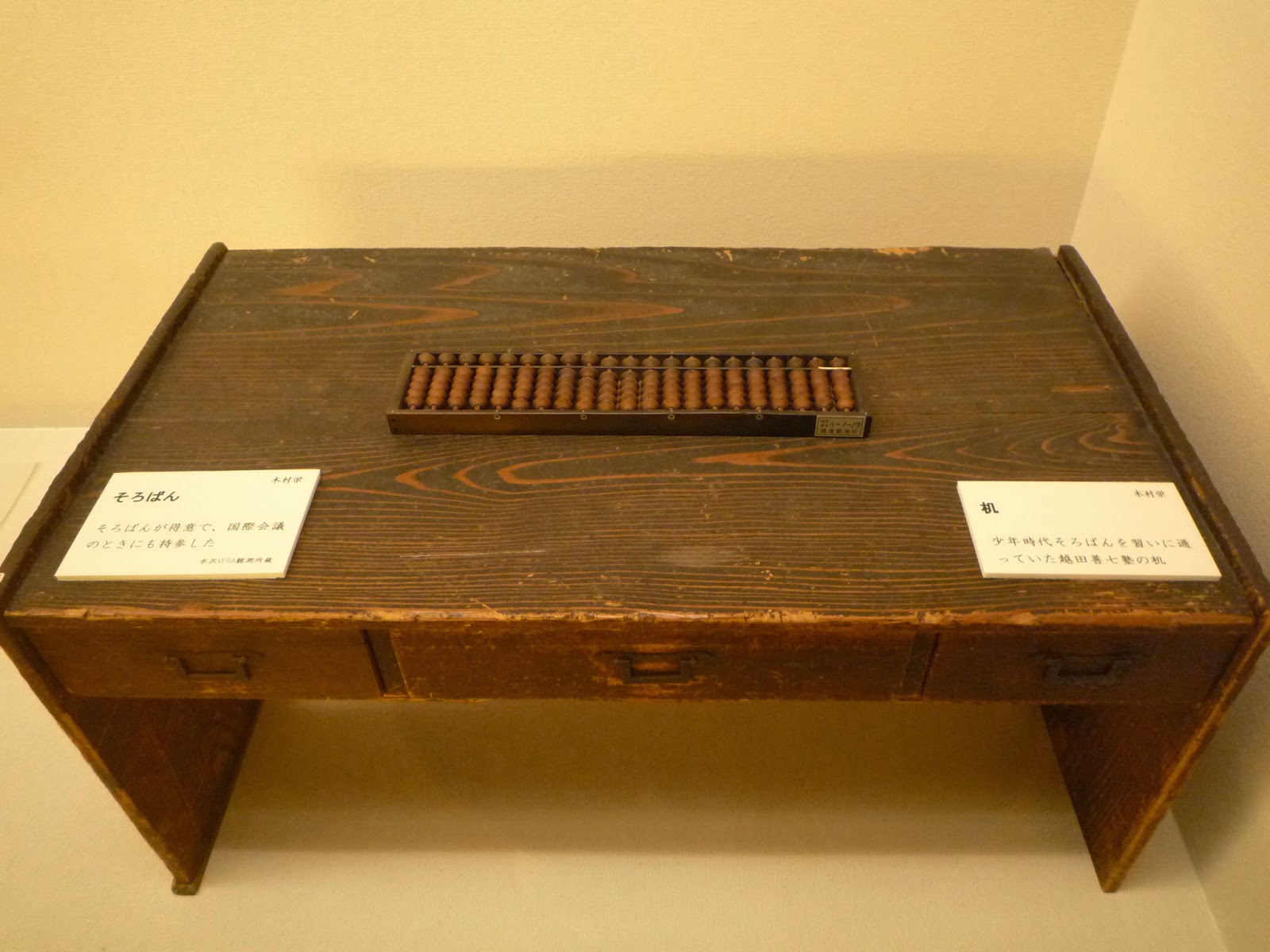 Kimura’s room
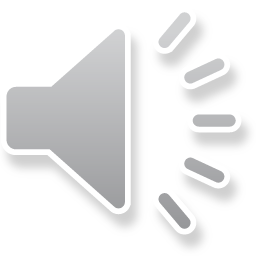 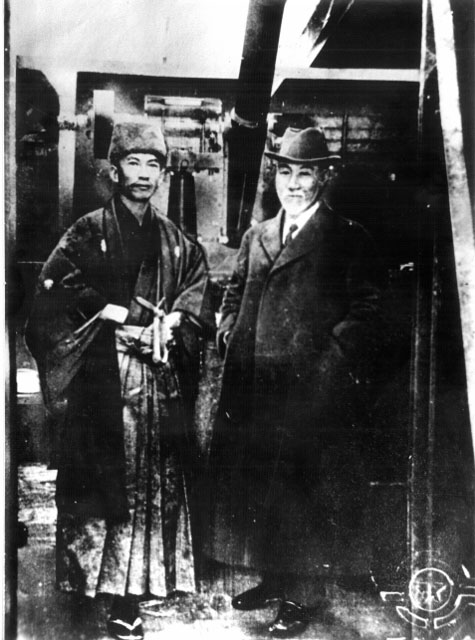 明治34年（観測二年目）のピンチ
観測方程式が悪い！
新しい項足す？
水沢のデータに大きな残差
中央局は水沢のデータの重みを下げる事を通告
H. Kimura
A. Tanakadate
(Kimura’s mentor, physicist)
測地学委員会、木村に上京と説明を命令
水沢に帰った木村、観測に問題ないことを確認
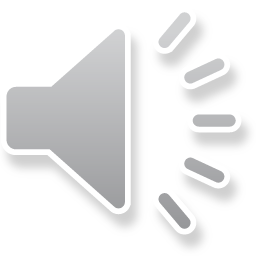 観測方程式にZ項を加えてみた
The new observation equation performed better
With z-term
Without z-term
Mizusawa (Japan)
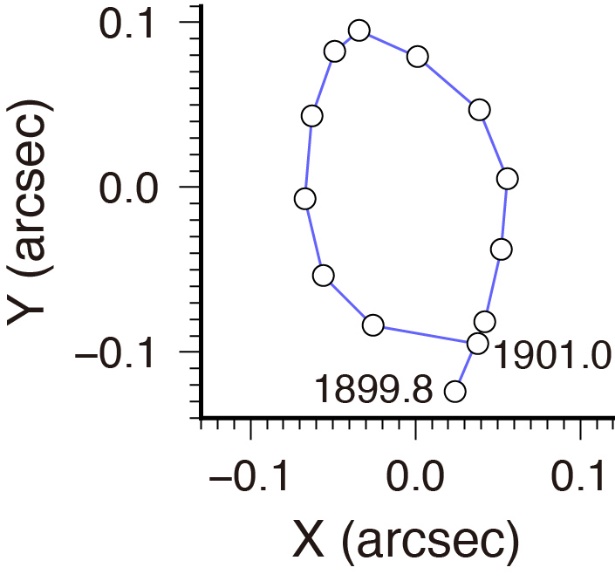 Common change (z-term)
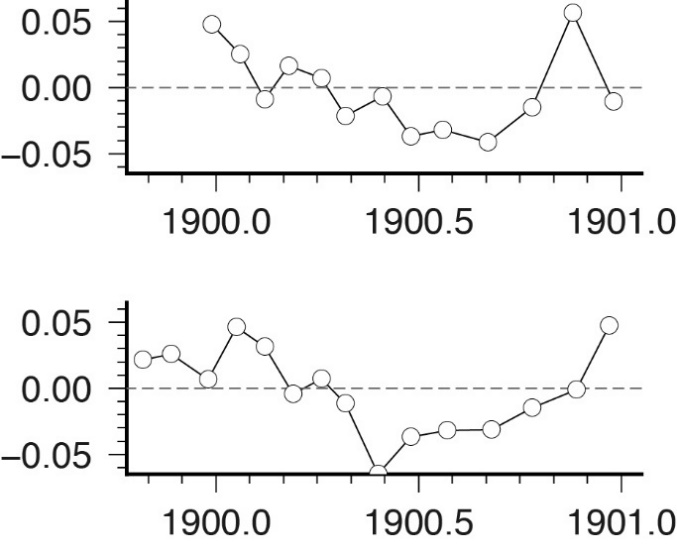 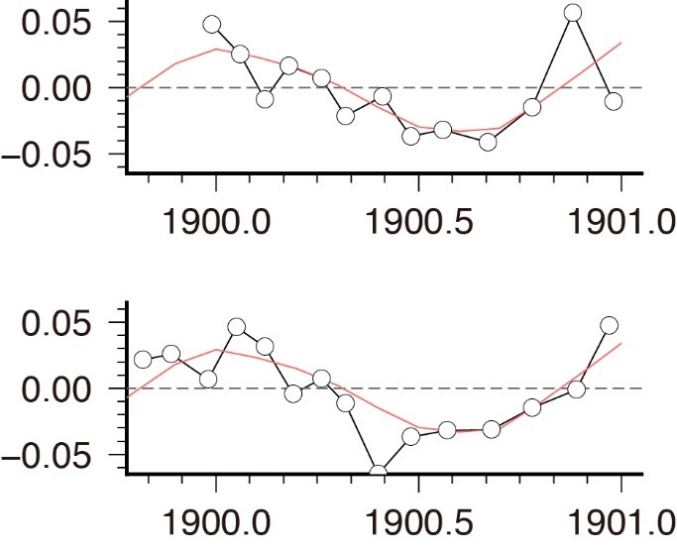 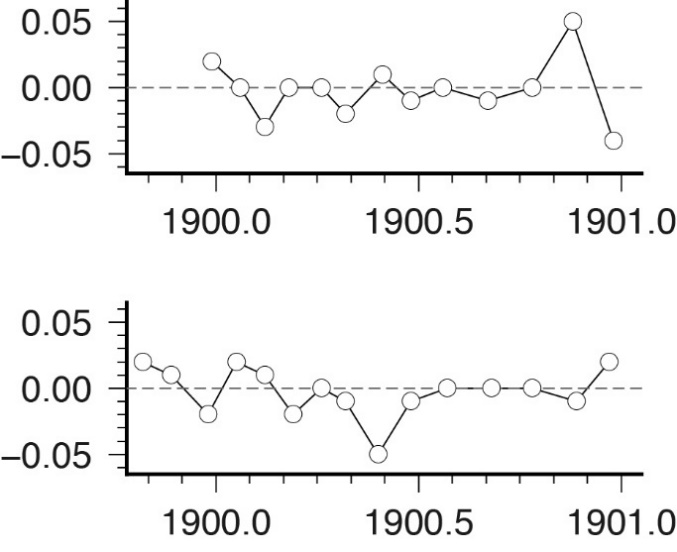 Residual (arcsec)
Carloforte (Italy)
緯度変化 Latitude variation　＝　X cos f + Y sin f
+ Z
1. Longitude-independent　経度に依らない
2. Annual variation　年周変化する
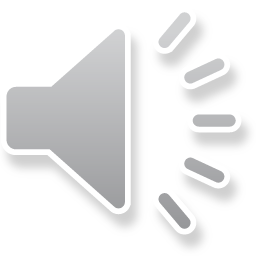 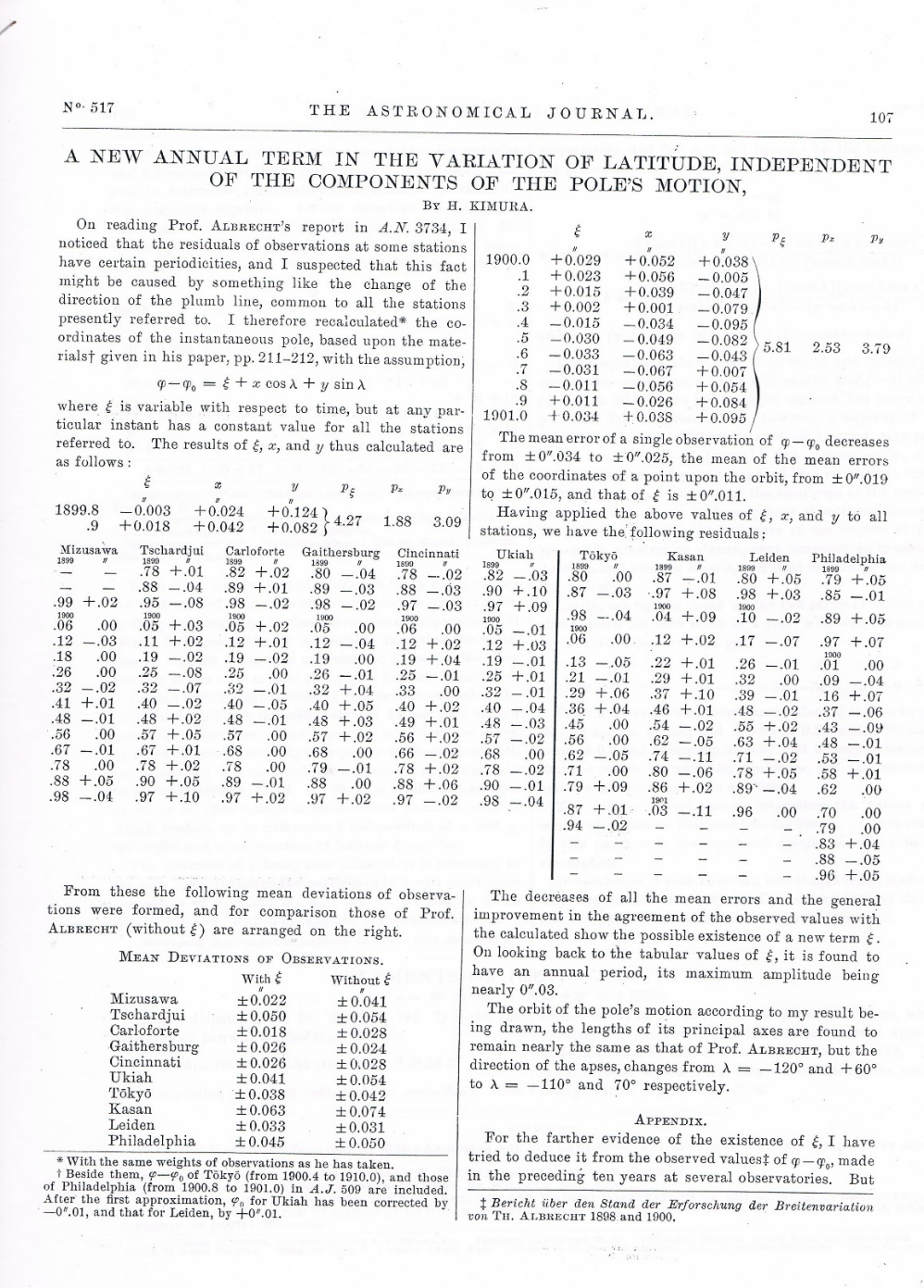 Kimura, H., Astron. J. (1902)
One of the earliest papers by Japanese scientists
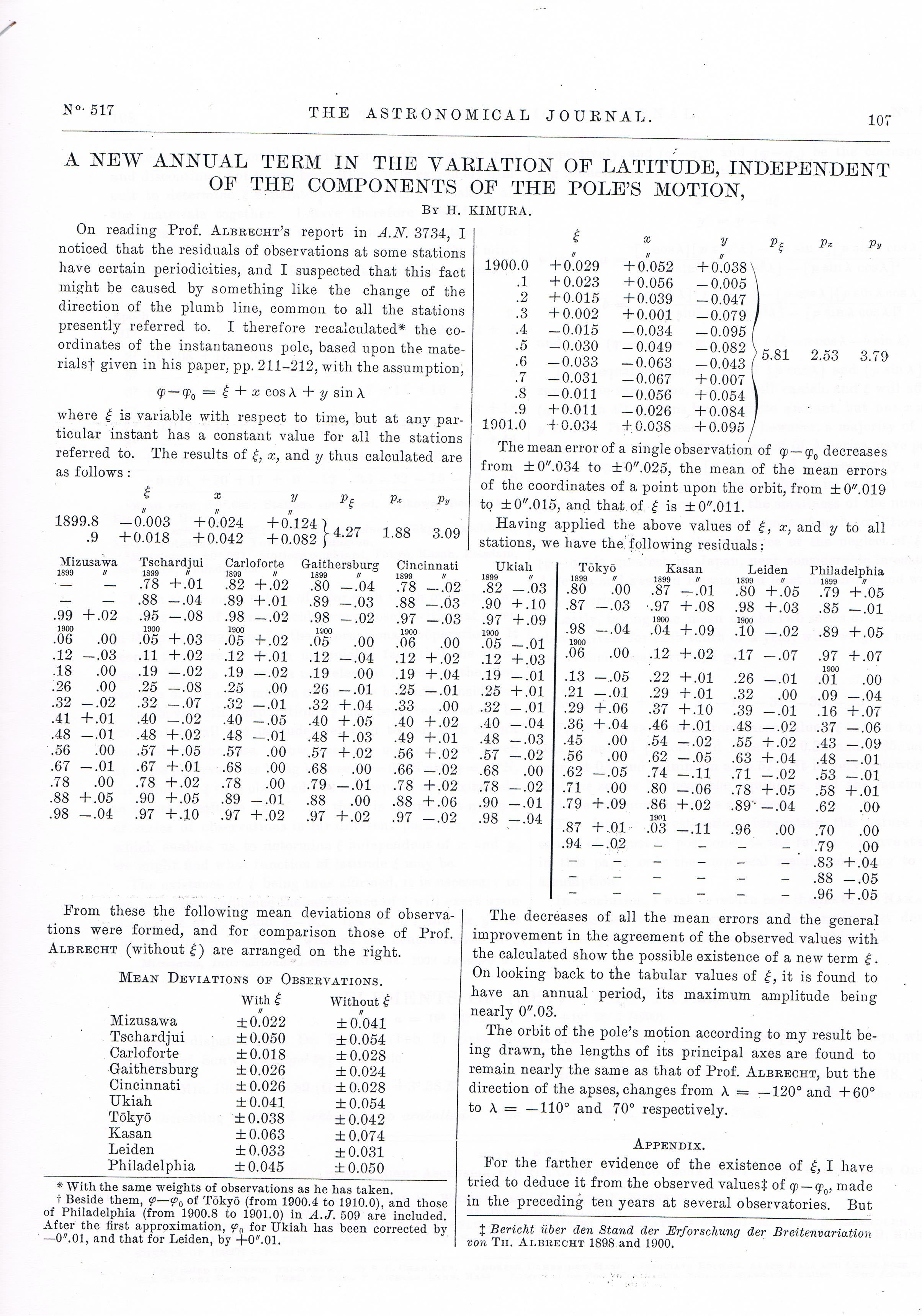 Z項は正式に認められたが、物理的意味は
70年間わからなかった
Z-term (x-term?) was accepted, but what it means remained unknown for ~70 years
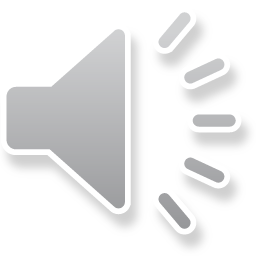 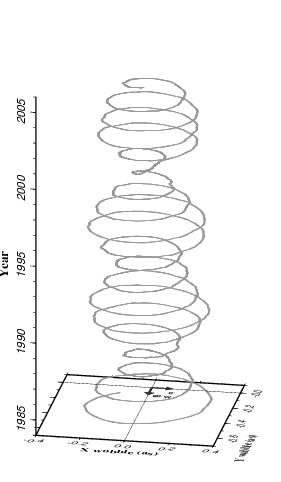 チャンドラー極運動(14 month)と年周(12 month) 極運動Chandler/annual wobble
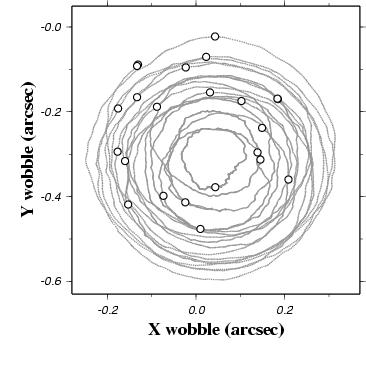 ・チャンドラー運動は自由振動
・年周極運動は強制振動
・６年ごとに強め合う
Chandler wobble is the free oscillation while the annual polar motion is a forced oscillation.
いつまでも続く極運動 
Non-stop polar motion
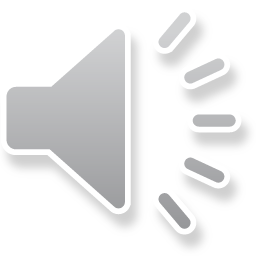 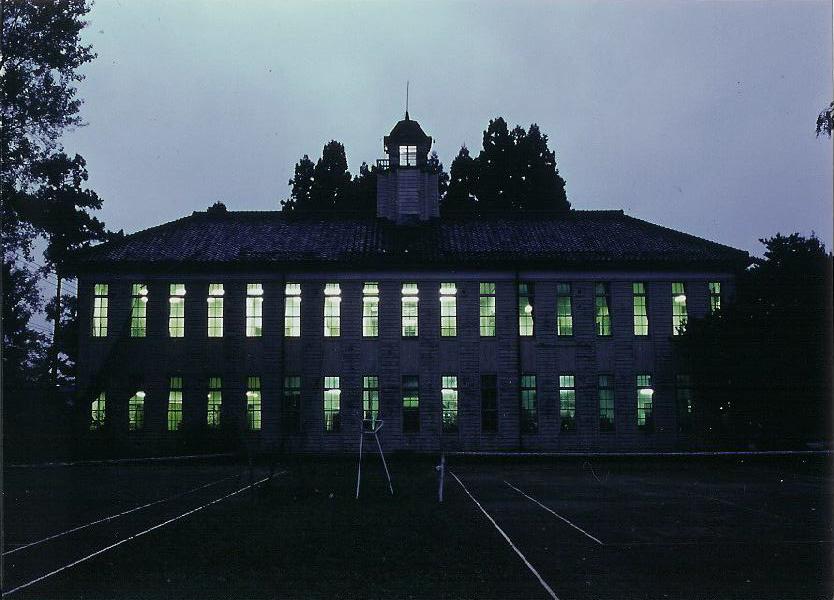 国際緯度観測事業中央局（大正11年ー昭和11年）　
International Latitude Service, Central Bureau (1922-1936)
昭和45年、Z項の原因解明：流体核を持つ地球の半年周章動への応答
In 1970, they found that Z-term reflected the anomalous response of the Earth (with fluid core) to the semi-annual component of nutation
緯度観測所
International Latitude Observatory of Mizusawa
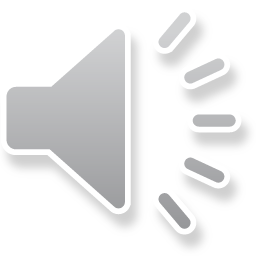 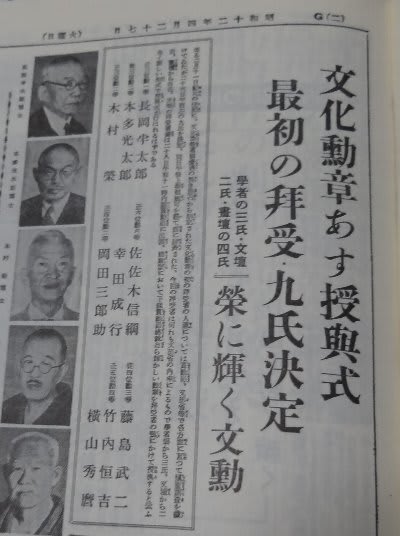 昭和十二年第一回文化勲章
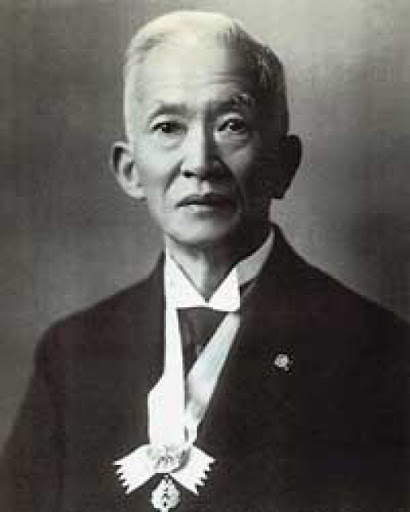 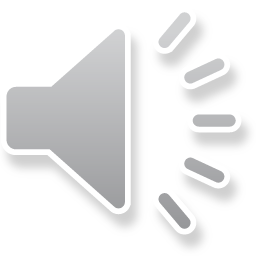 1. 歳差・章動を無理やり極運動で解釈したのがZ項
2. 当時から歳差・章動はわかっていたのではなかったっけ？
3. 当時は流体核共鳴による半年周章動の異常が知られてなかった
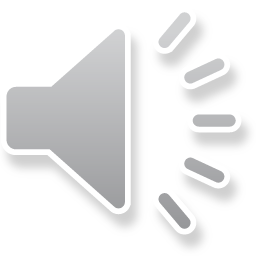 流体核を持つ現実的な地球の応答
Response of the realistic earth with fluid core
潮汐トルク　Tidal torque
マントルの自転軸
Spin axis of the mantle
流体核の自転軸
Spin axis of the fluid core
流体核が核マントル境界を通じてマントルにトルクを及ぼす
Fluid core exerts a torque to the mantle through CMB
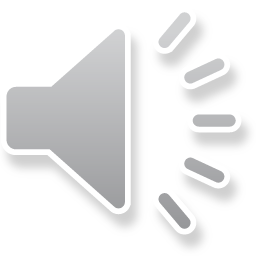 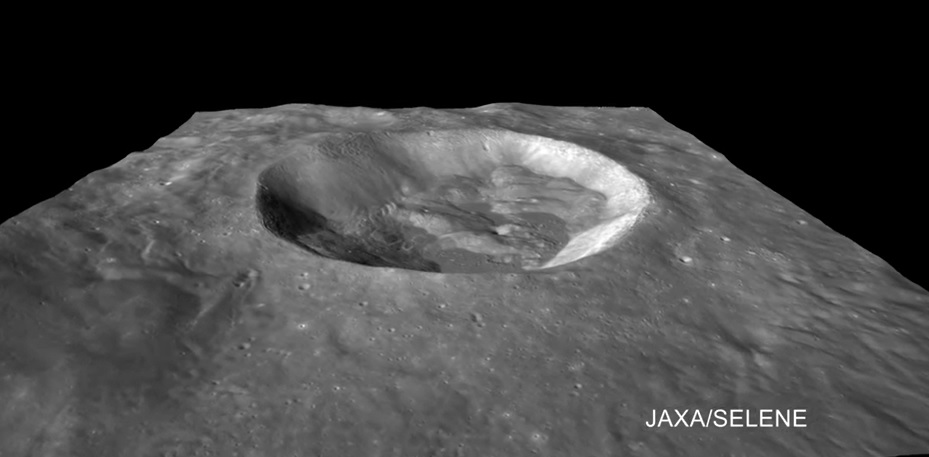 月の裏側Farside
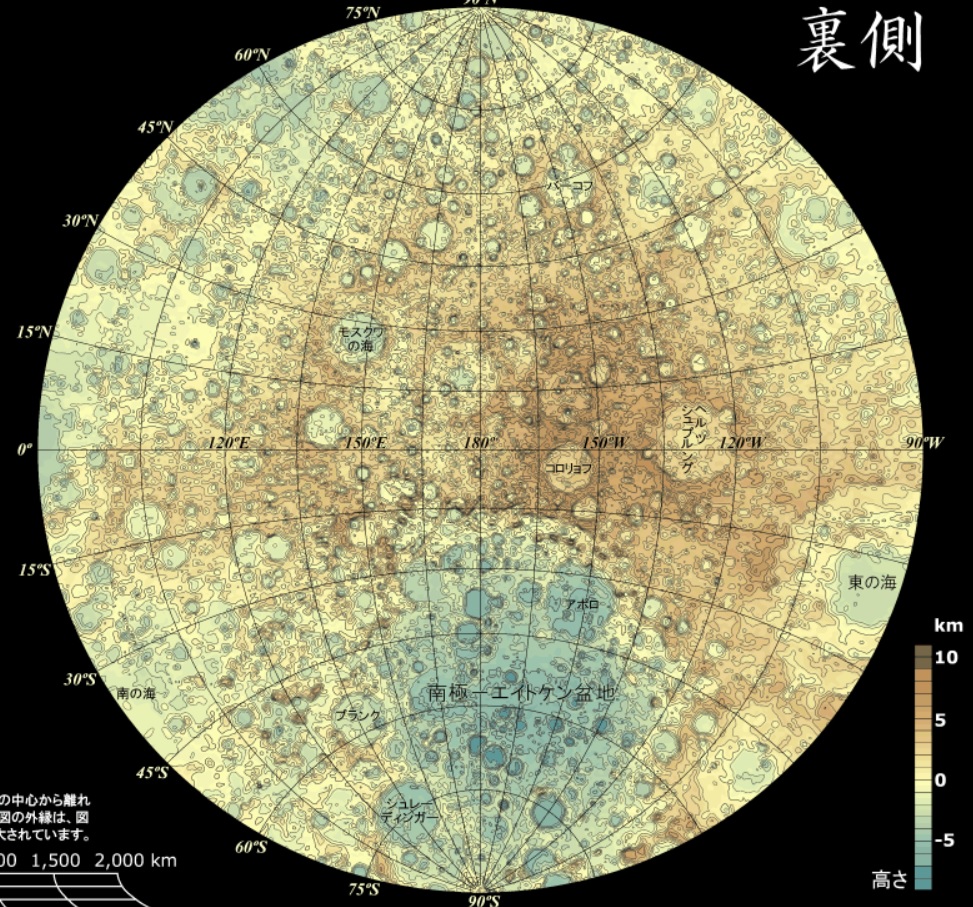 Kimura crater
(One of the four Japanese names on the Moon)
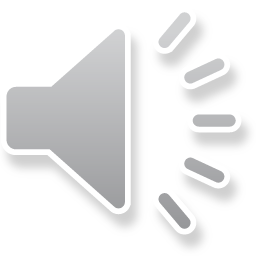 Z自慢の奥州市民　Local people proud of “Z”
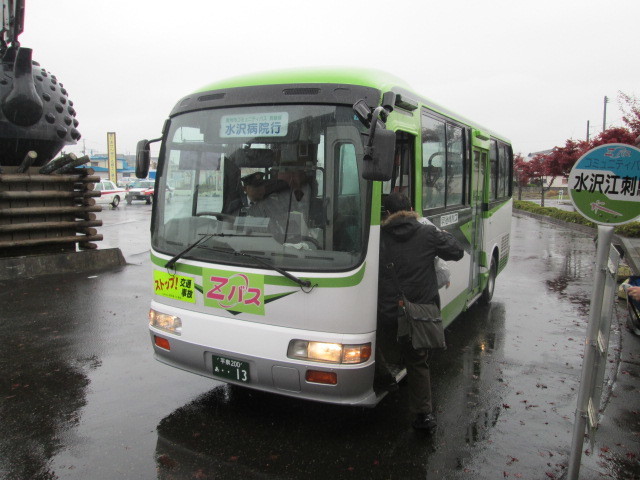 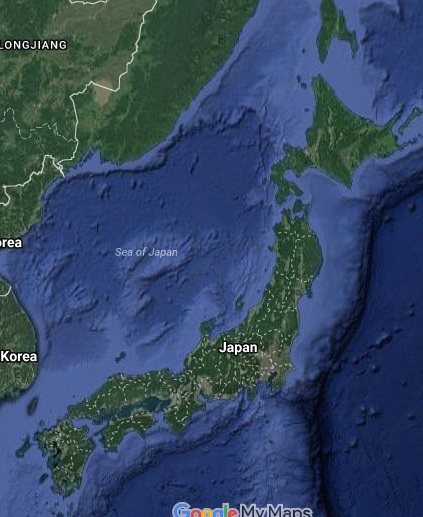 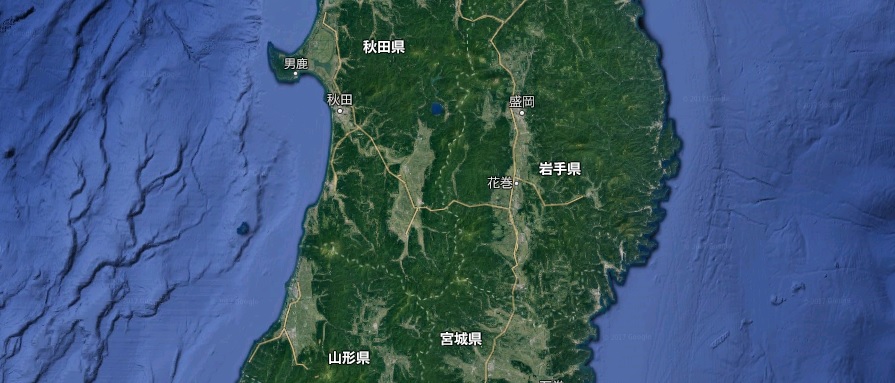 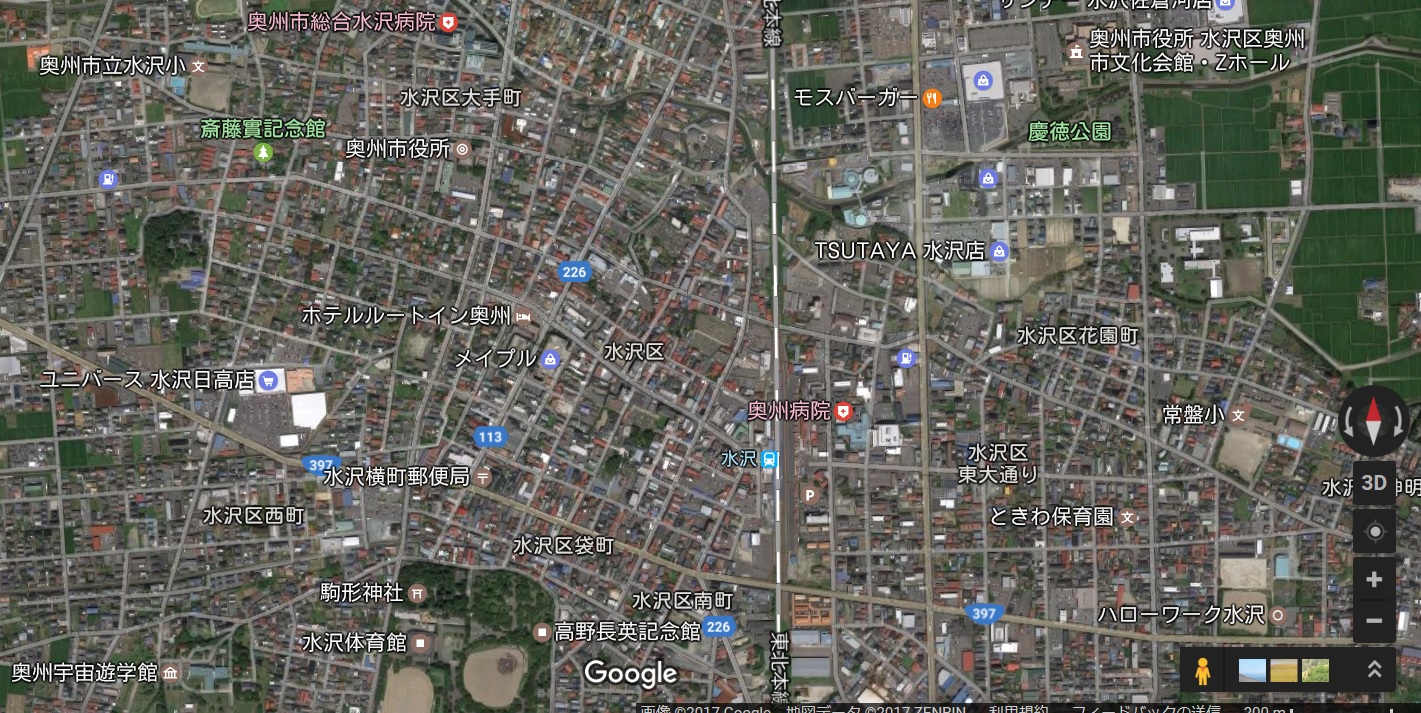 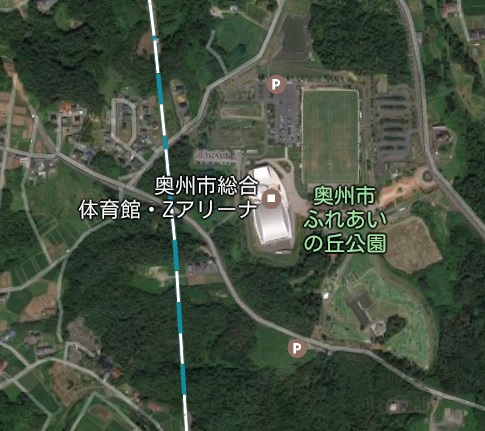 Mizusawa
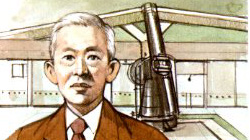 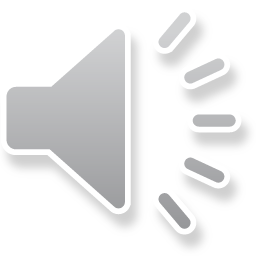 地球回転変動：来週は？
Earth rotation variation, what’s next?
１．歳差・章動
　　precession nutation
赤道のふくらみに働く潮汐力トルクが原因
天の極の動き　Motion of celestial pole
２．極運動
   Polar motion
なぜ生じるのか？
地球の極の動き　Motion of terrestrial pole
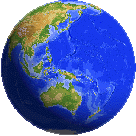 ３．自転速度変動
Spin rate change
なぜ、どのように？
一日の長さの変化　Change in LOD
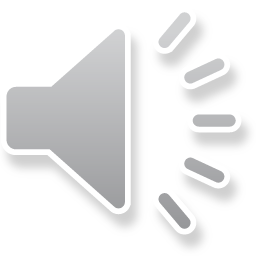